Prof. V.F. Voino-Yasenetsky Krasnoyarsk State Medical University

Topic: Electron transport chain. Oxidative phosphorylation

Lecture No. 4 on the discipline "biochemistry" for 2nd year students

Lecturer: Panina Yu.A.

Krasnoyarsk, 2023
Lecture plan:
Relevance of the topic.

Enzymes of the class of oxidoreductases.
Development of concepts of biological oxidation. 
Electron transport chain, its structure.
Significance and regulation of the respiratory chain.
Substrate and oxidative phosphorylation. P / O ratio.
Non-phosphorylating (free) oxidation.
Age features of energy processes. Hypoenergetic states.

 Conclusion
RELEVANCE OF THE TOPIC
Biomedical significance
life of an animal eukaryotic cell is impossible without cellular respiration
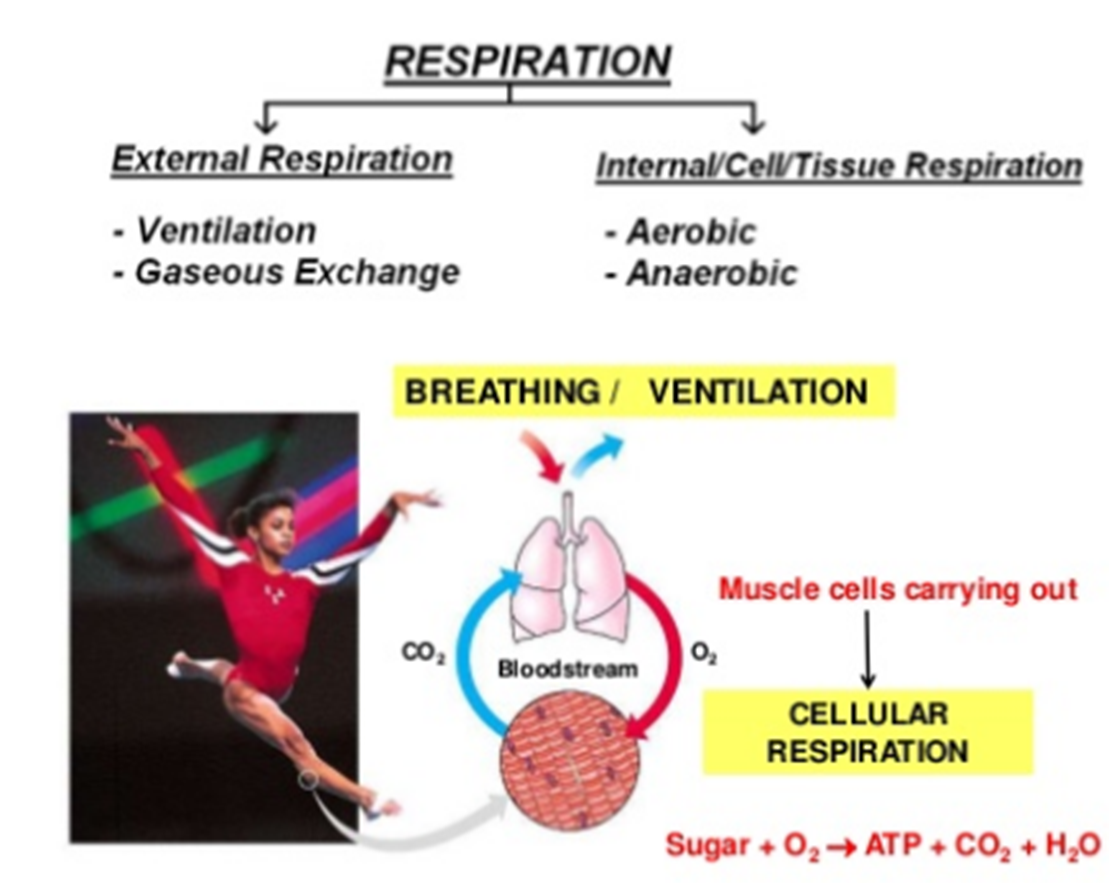 RELEVANCE OF THE TOPIC
Biomedical significance
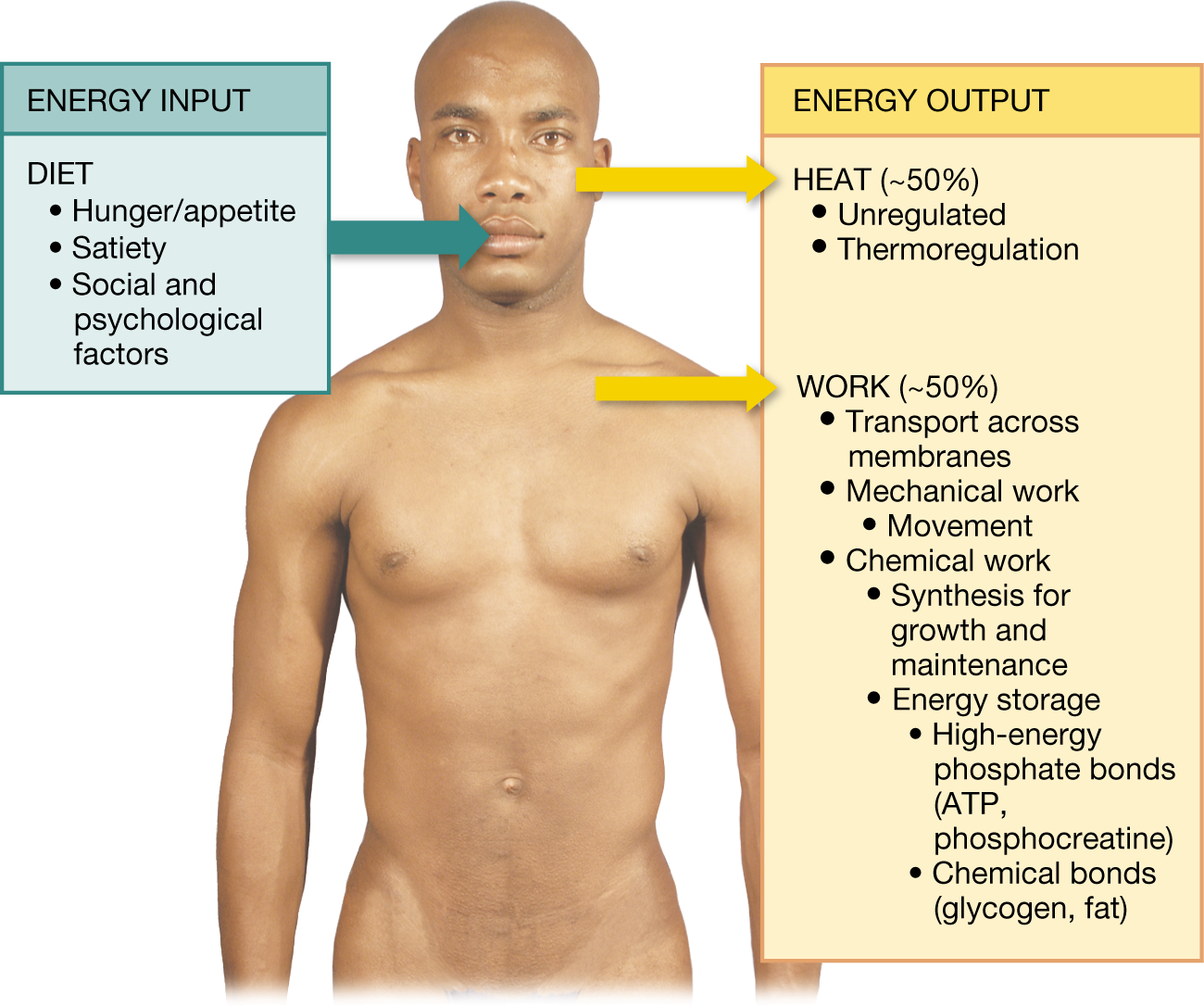 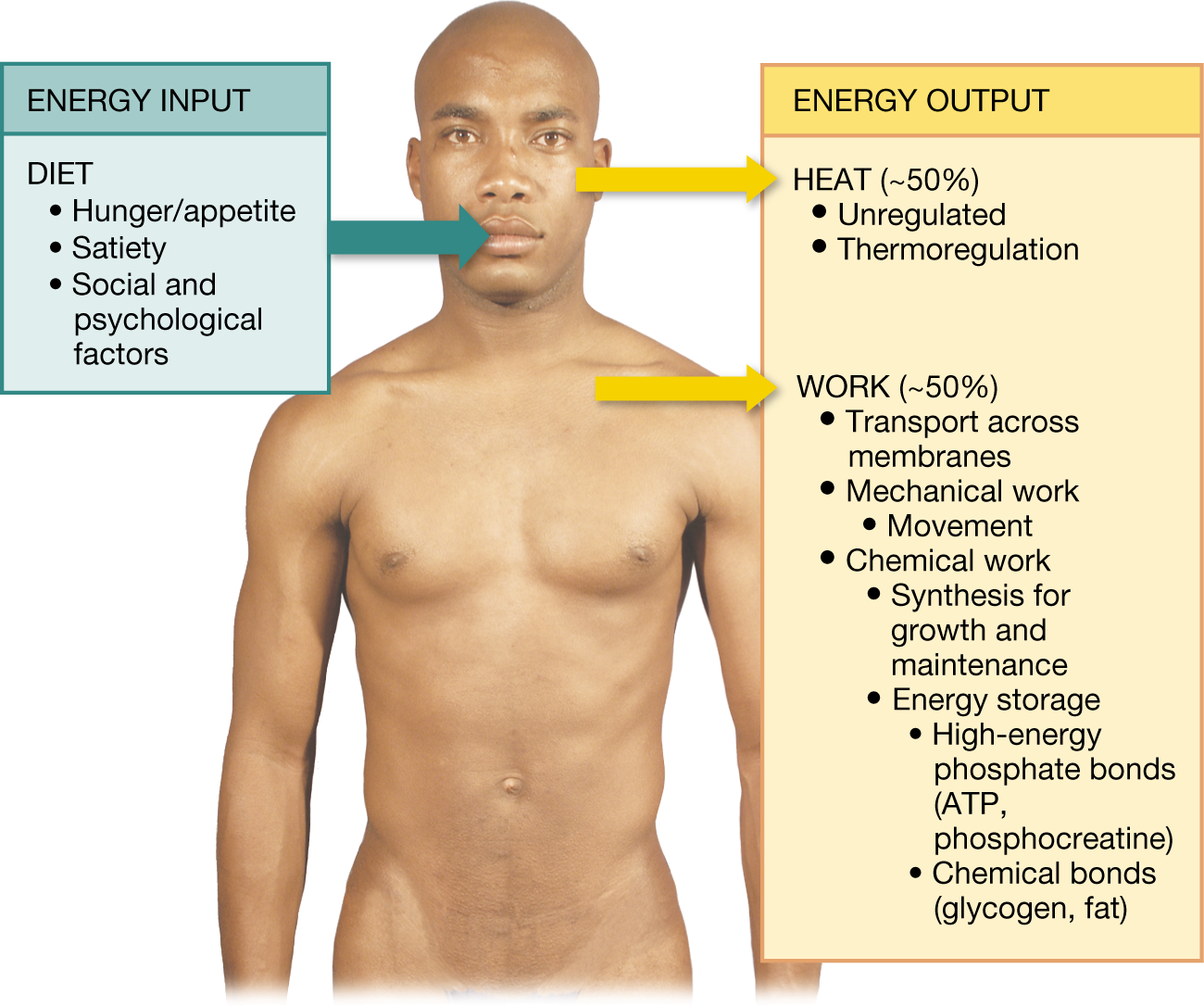 https://content.openclass.com/eps/pearson-reader/api/item/ab914c98-1923-486b-bdb4-b9187be18b9e/1/file/silverthornHP7-071415-MJ-BO/OPS/img/9812222002.png
Subclasses of the class of oxidoreductases
Dehydrogenase - removal of H from the substrate


2. Reductase (hydrogenase) - attachment of H to the substrate

3. Oxygenase (hydroxylase) - the inclusion of O in the substrate

4. Oxidase - transfer of ē to О

5. Peroxidases and catalases - reactions of decomposition of hydrogen peroxide (it is as an acceptor ē)
SH2  - 2H —> S
S + 2H —> SH2
SH2 + 1/2 O2 —> SH-OH
SH2 + 1/2 O2 —> S + H2O
Dehydrogenase reactions
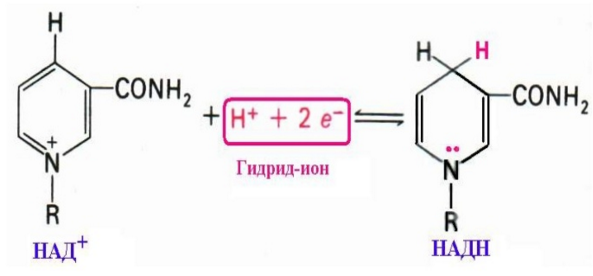 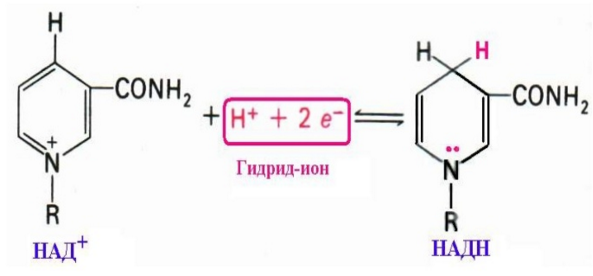 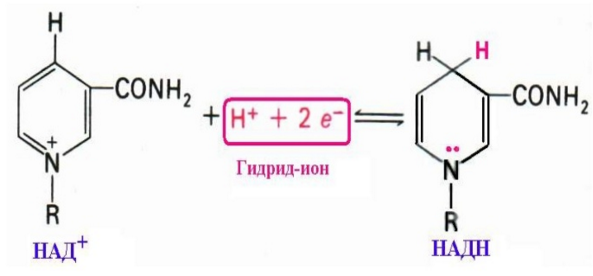 NAD+
NADH
Dehydrogenase reactions
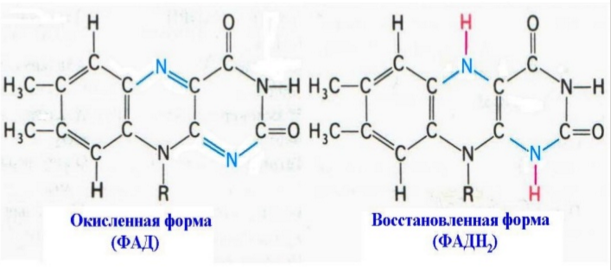 FAD
FADH2
Subclasses of oxidoreductases
Hydrogenase (reductase) - attachment to the substrate of hydrogen
S + 2H —> SH2
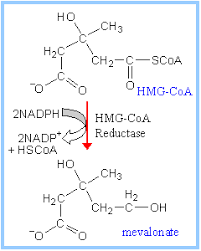 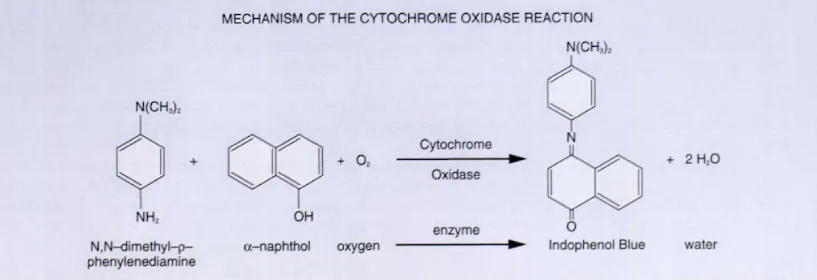 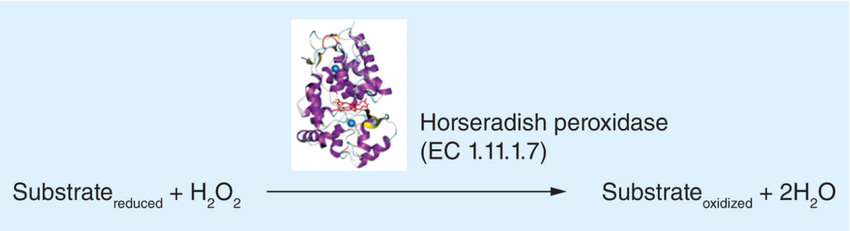 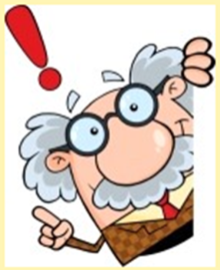 WAYS OF USING ATP
mechanical work (muscle contraction, movement of sperm, leukocytes);

osmotic work (active transport, i.e. movement against the concentration gradient);

chemical work (the use of ATP energy in biosynthetic processes and for the activation of substrates);

electrical work (generation of biocurrents);

hormonal signal transmission (ensuring the work of adenylate cyclase and protein kinase)
Development of the concept of biological oxidation
Development of the concept of biological oxidation
Development of the concept of biological oxidation
Respiratory chain (electron transport chain)
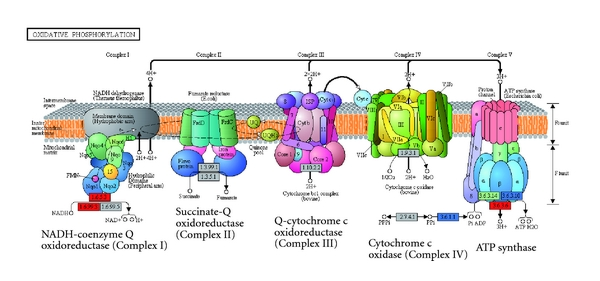 http://www.hindawi.com/journals/ijpro/2012/980829.fig.004.jpg
Carriers: ubiquinone and cytochrome C
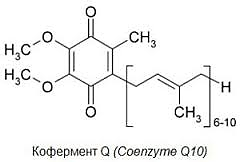 Carriers: ubiquinone and cytochrome C
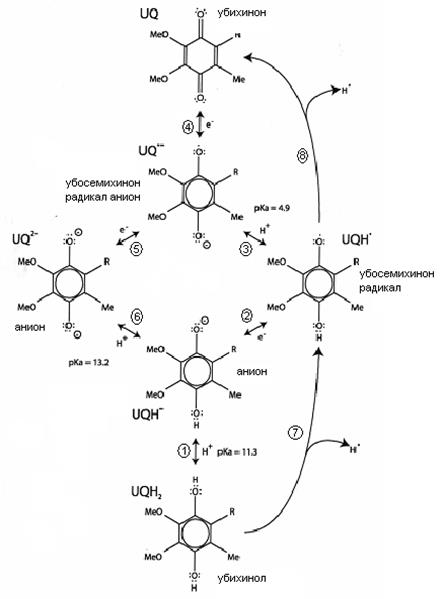 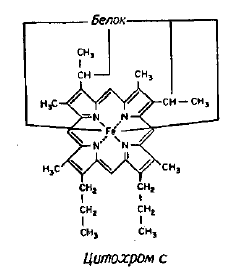 http://bmsi.ru/ckfinder/userfiles/images/03-03.png
http://www.bestreferat.ru/images/paper/55/12/9471255.jpeg
Cytochromes
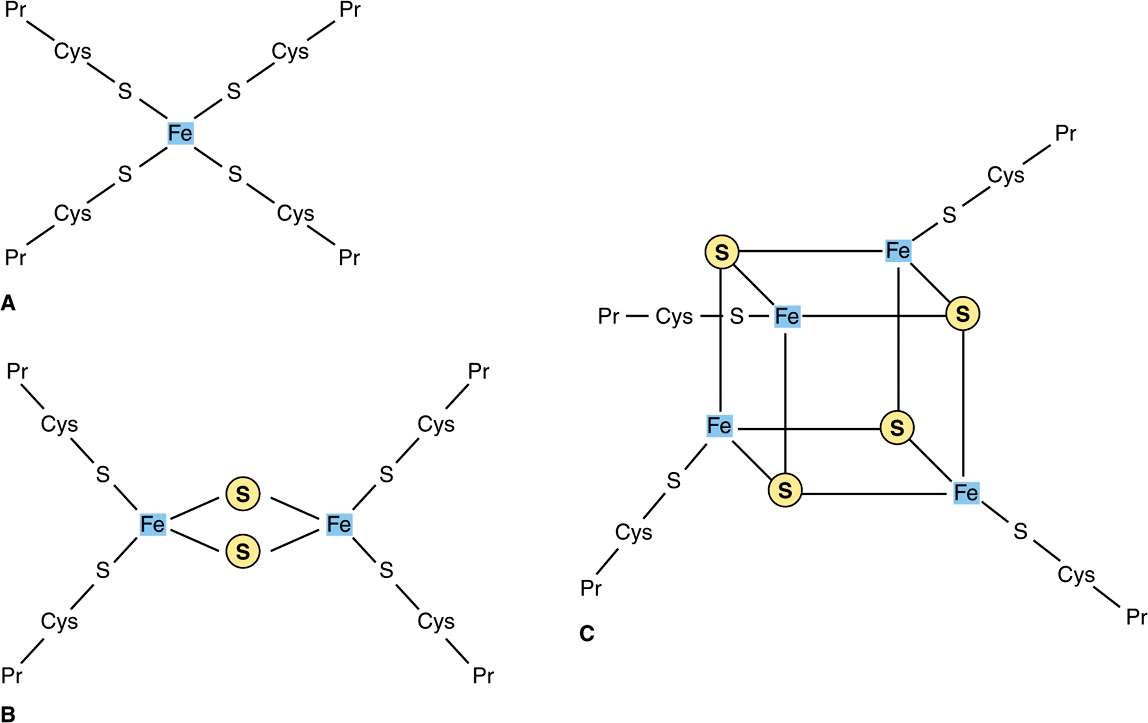 https://basicmedicalkey.com/wp-content/uploads/2017/02/image01654.gif
Cytochrome Р450
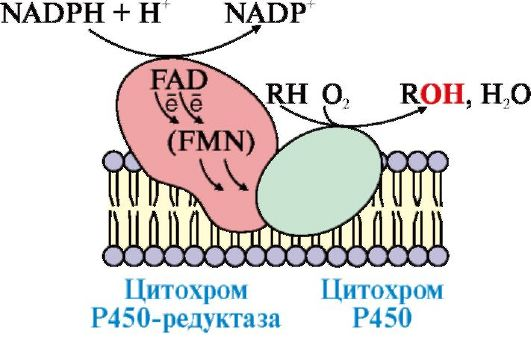 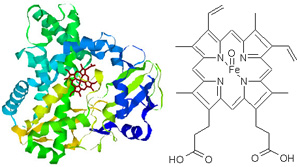 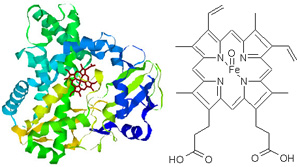 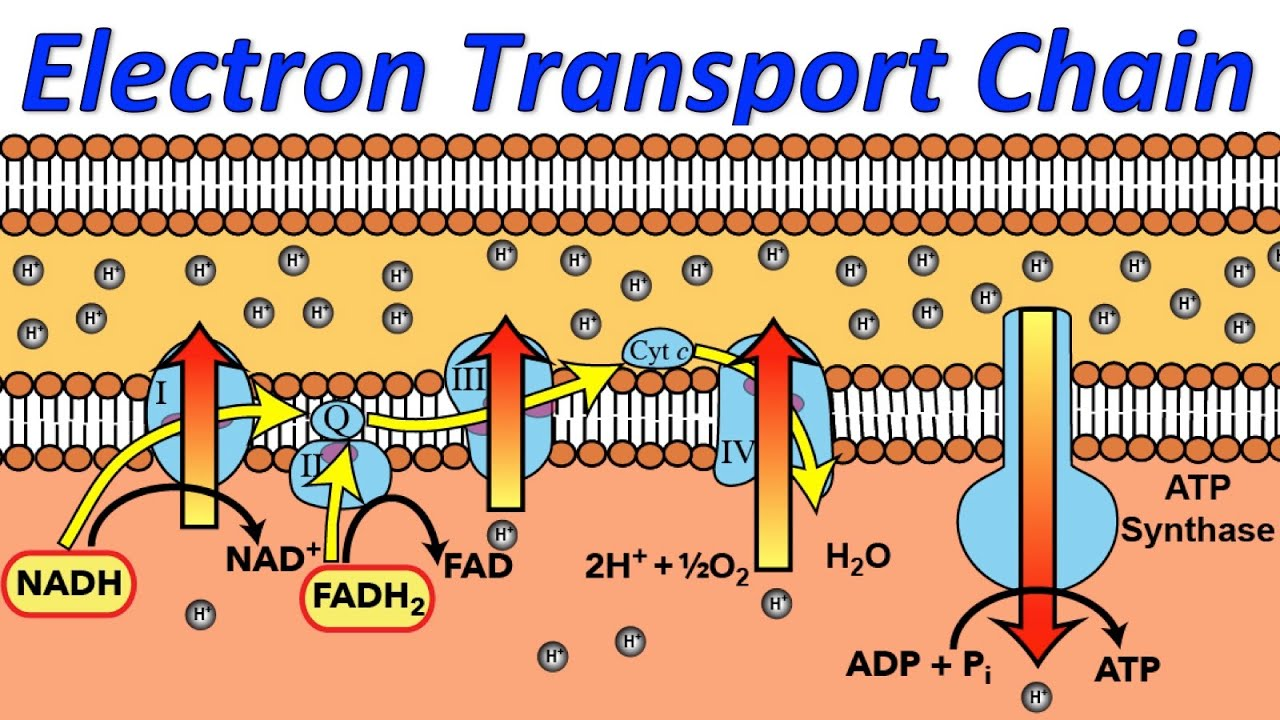 Indirect transfer to oxygen
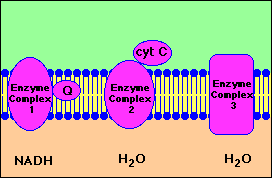 Complex I
NADH dehydrogenase, NADH: ubiquinone oxidoreductase, NADH-CoQ reductase
Consists of 26 protein subunits; cofactors (NAD, FMN, CoQ) and 20 iron atoms (not heminic), five of which are combined into iron-sulfur clusters.
The energy of 2 moving electrons of the first complex transfers four protons from M to IMS.
It is a metal flavoprotein (FP), oxidizes NAD-H, taking two electrons from it and transferring them to lipid-soluble ubiquinone (CoQ), which serves as a collector of reducing equivalents (supplied by substrates: succinate, choline, glycerol-3-phosphate, sarcosine, dimethylglycine , acyl-CoA) and diffuses inside the membrane to complex III.
NADH-DH
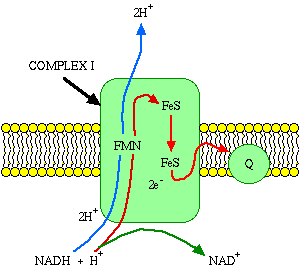 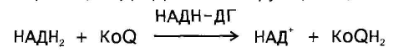 NAD+
NADH+H
ubiquinol
ubiquinone
(under anaerobic conditions)
(under aerobic conditions)
Complex II
Succinate dehydrogenase from KC, succinate-CoQ reductase
accepts H atoms from fatty acids;
does not pump protons, but provides entry into the chain of additional electrons due to the oxidation of succinate - catalyzes the reversible reaction of CK (conversion of succinate into fumarate)
The enzyme consists of 4 subunits with a pier. masses approx. 70, 30, 14 and 12 thousand and contains as oxidation-reduction. FAD (covalently associated with the heaviest subunit) and 3 Fe-S-cluster (associated with a subunit with a molecular weight of 30 thousand); one of the small subunits contains heme. The active center that binds succinate is localized on the heaviest subunit, and the center that binds ubiquinone is in the subunit with a pier. m. 12 thous.
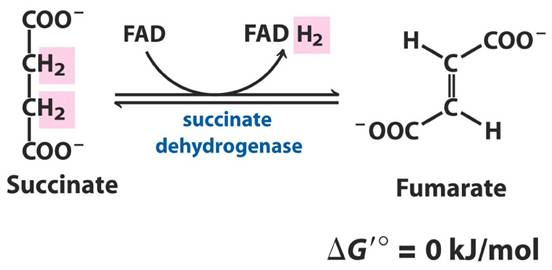 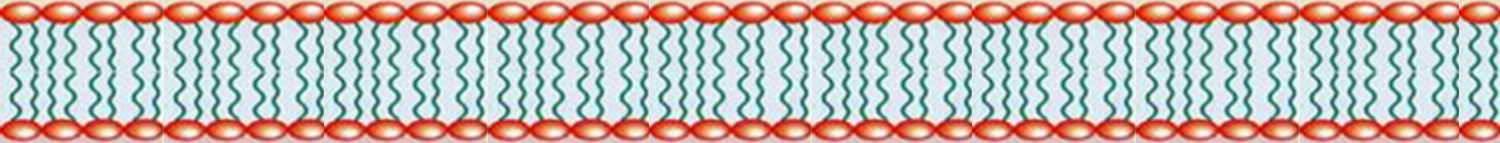 CoQ
SDH
Succinate
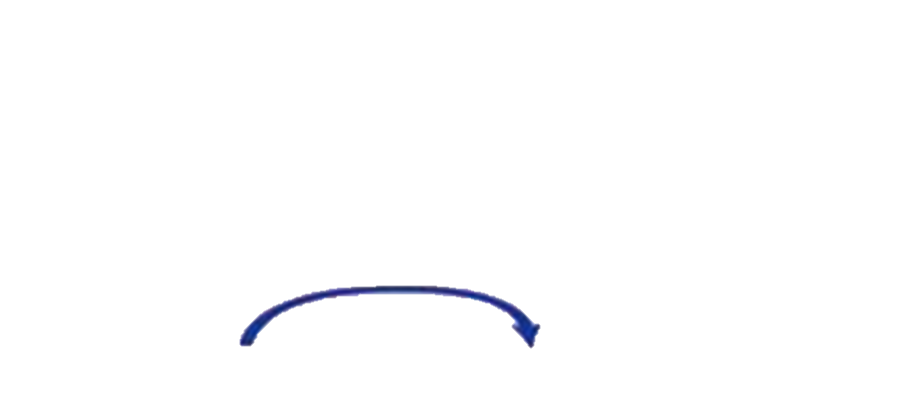 FADH2
FAD
Succinate DH
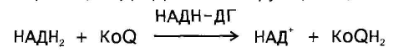 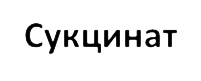 FAD
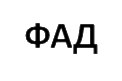 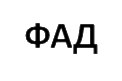 FADH2
ubiquinol
ubiquinone
(under anaerobic conditions)
(under aerobic conditions)
Complex II
Succinate dehydrogenase from KC, succinate-CoQ reductase
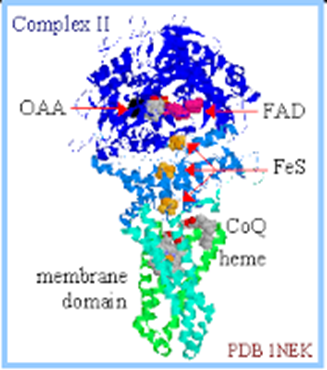 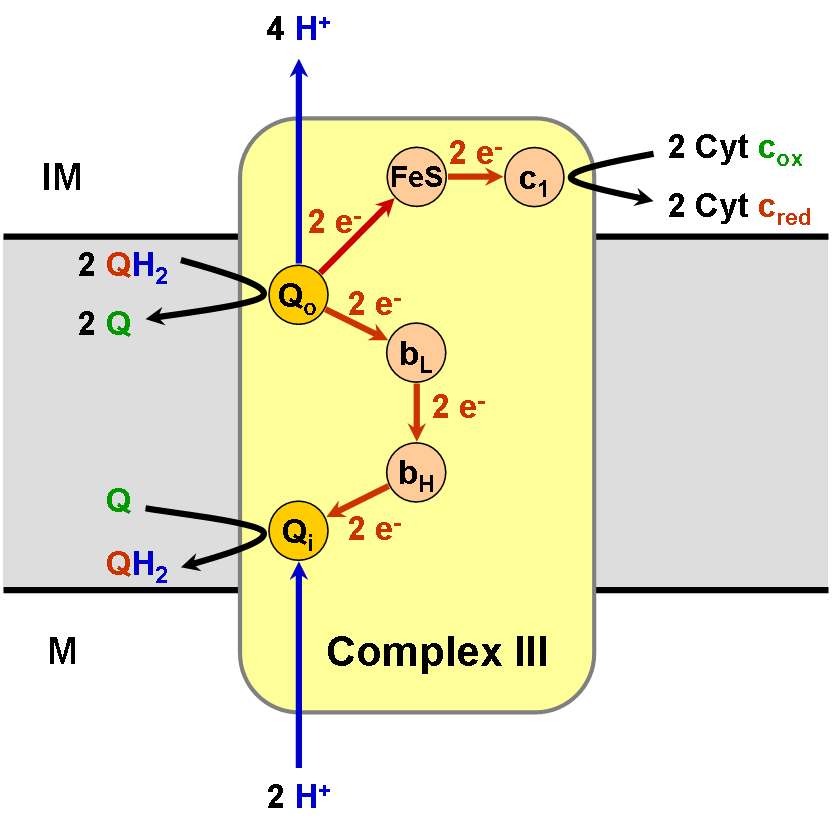 Complex III
Cytochrome bc1 complex, ubiquinol dehydrogenase, CoQH2-cytochrome-C reductase
Consists of 11 protein subunits; cofactors - (CoQ H2, three hemes) and one Fe-S cluster. The energy of the moving 2 electrons of the third complex transfers four protons from M to IMS.
Ubiquinol transfers electrons to complex III, which delivers them through two hemes b, one Fe / S center, and heme c1 to a small heme-containing cytochrome c protein.
transfers electrons from ubiquinone to two water-soluble cytochromes c located on the inner mitochondrial membrane. Ubiquinone transfers 2 electrons, and cytochromes transfer one electron per cycle. In this case, 2 protons of ubiquinone also pass there and are pumped over by the complex.
ē
DH
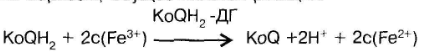 2Н+
2Н+
Cyt c
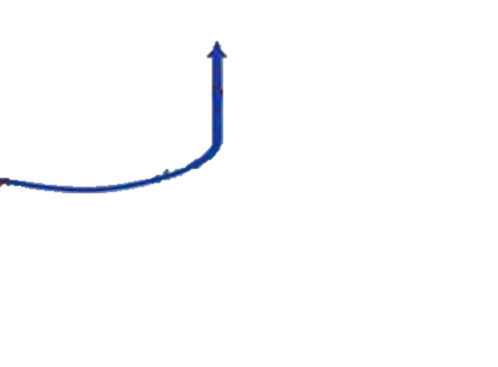 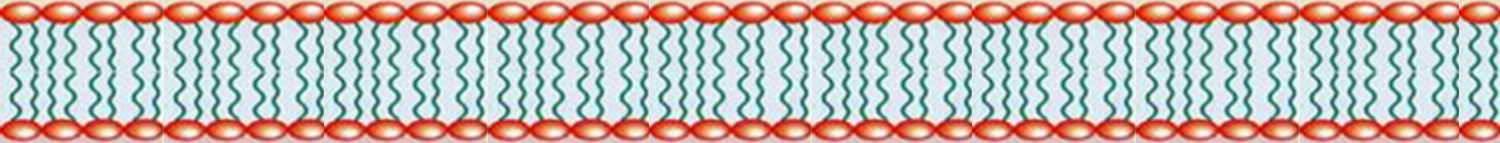 Fe-S
Cyt c1
Cyt b
CoQ
Complex III
Cytochrome bc1 complex, ubiquinol dehydrogenase, CoQH2-cytochrome-C reductase
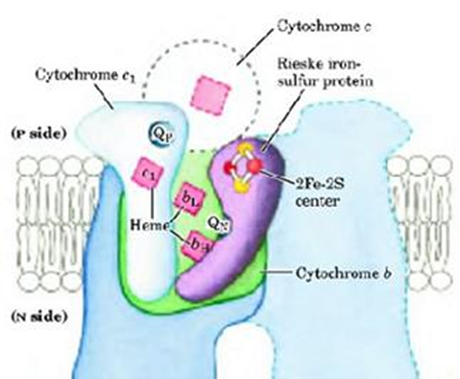 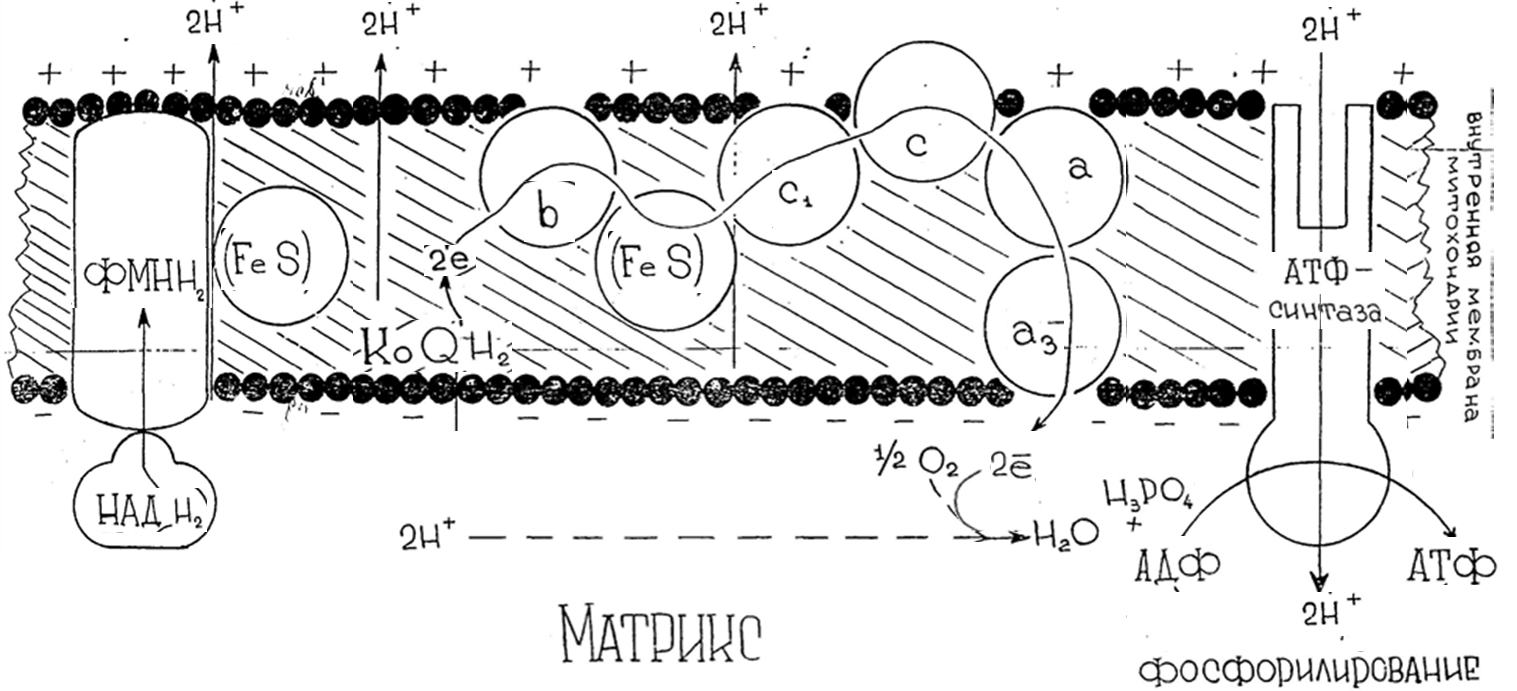 Complex IV
Cytochrome c-oxidase, cytochromes a-a3
Cytochrome c transfers electrons to complex IV (cytochrome c oxidase). Cytochrome c-oxidase contains two copper-containing centers (CuA and CuB) and hemes a and a3 for carrying out redox reactions, through which electrons finally enter oxygen. Energy of moving 2 electrons of the fourth complex
transfers two protons from M to IMS. When O2 is reduced, a strong main anion O2- is formed, which binds two protons and passes into water (each of the oxygen atoms adds two electrons and two protons and turns into a water molecule). The electron flux is coupled with the formed complexes I, III, and IV by a proton gradient.
ē
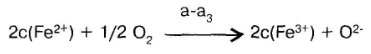 2Н+
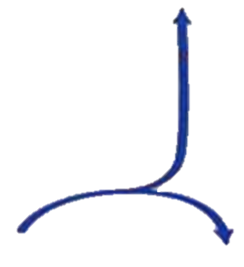 Cyt c
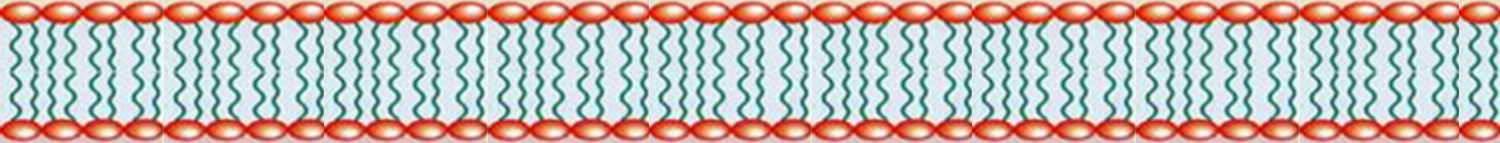 (Cu-A, Cu-B)
Cyt  a/a3
½ O2 + 1e
2Н+
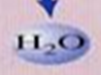 +
O2-
Complex IV
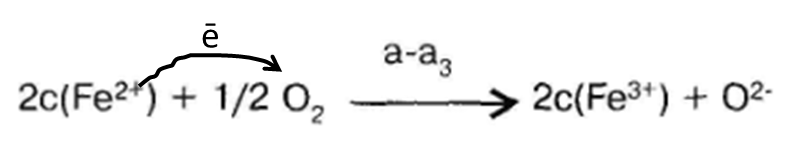 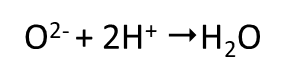 Complex IV
Cytochrome c-oxidase, cytochromes a-a3
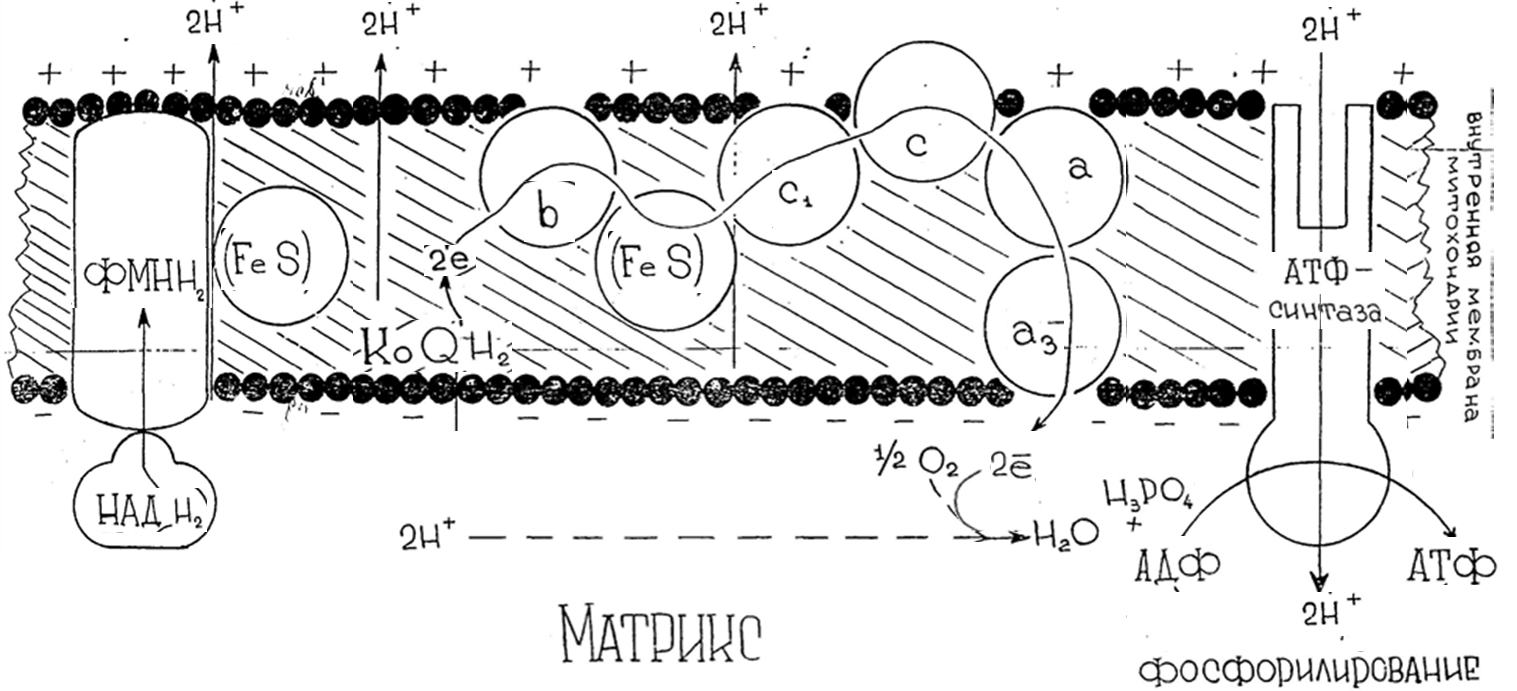 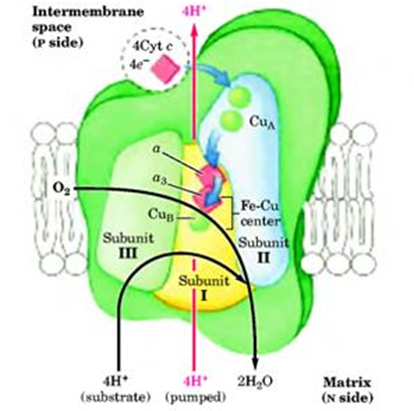 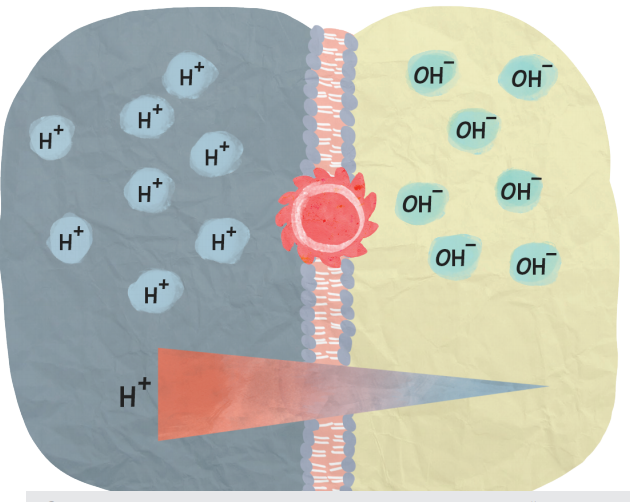 http://childrenscience.ru/courses/cellularrespiration/assets/kdl2_pager.pdf
Complex V
ATP synthase
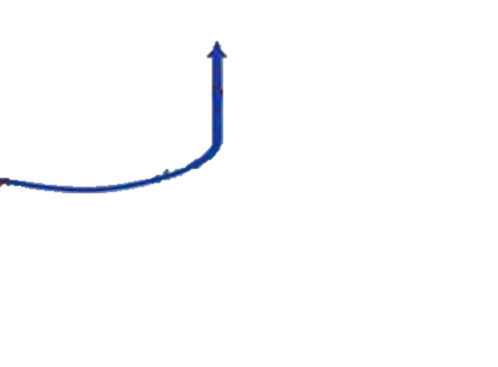 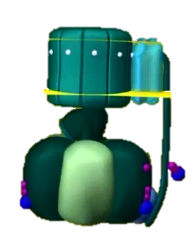 3Н+
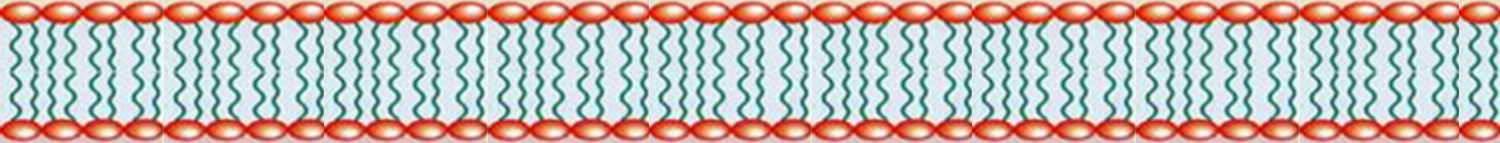 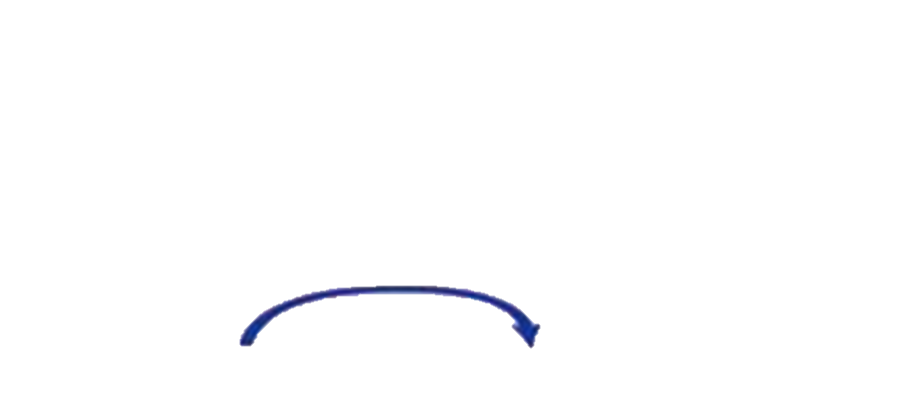 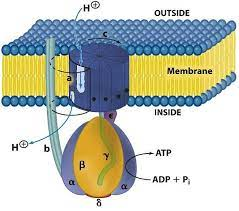 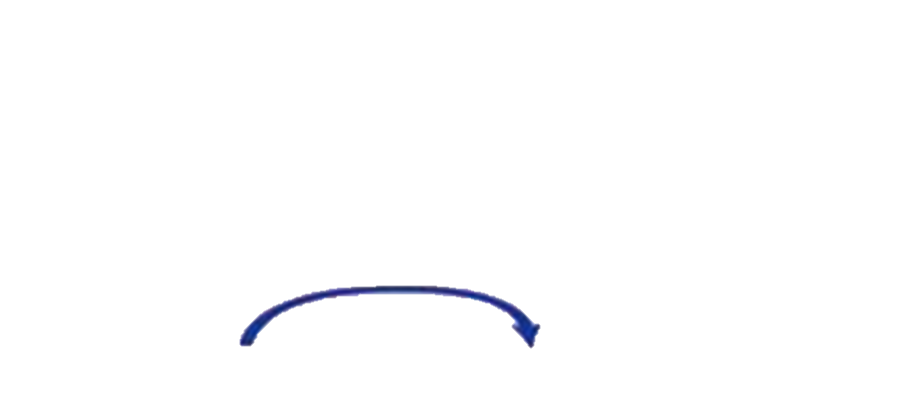 АTP + Pi
АТP
Complex V
ATP synthase
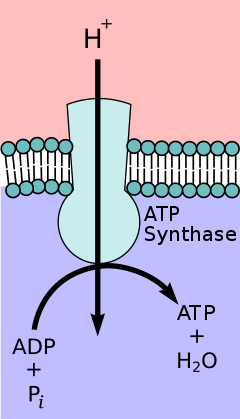 F1 is the catalytic part of the enzyme.

Fragment (oligomycin-sensitive)
is a proton channel, its function is channel-forming, through which the protons of hydrogen pumped out to the outside rush into the matrix.

When protons move, the F1-fragment is activated, which catalyzes the reaction of ATP synthesis from ADP and inorganic phosphate (catalytic function).


40% of the energy goes to the synthesis of ATP,
60% is released as heat.
F0
F1
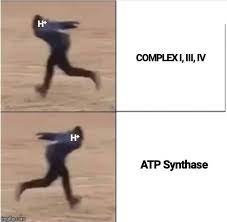 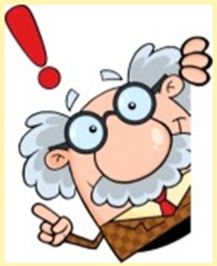 Electron transport chain importance
generation and storage (accumulation in the form of ATP) of energy

ROS generation (regulatory functions - transmission of growth signals, activation of uncoupling proteins, activation of mtDNA replication; pathological functions - oxidation of lipids and proteins, damage to mtDNA)
ETC activators and blockers (inhibitors)
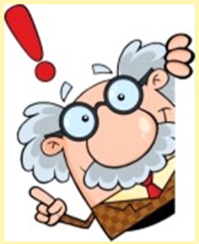 Cyanides and cytochrome oxidase
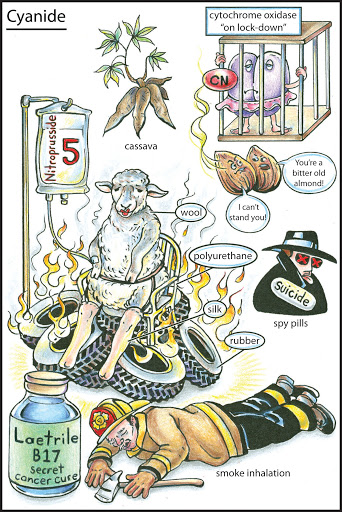 Cyanides are able to bind only with 3-valent iron, unlike carbon monoxide (it binds to both 2- and 3-valent iron, therefore it “attacks” both hemoglobin and cytochrome oxidase), therefore cyanides bind only to cytochrome oxidase, leading to high risk of death from complete blockage of the electron transport chain
https://i.pinimg.com/originals/2d/e5/96/2de596d9da2077ed9d290ecac7796d0d.jpg
Cyanides and cytochrome oxidase
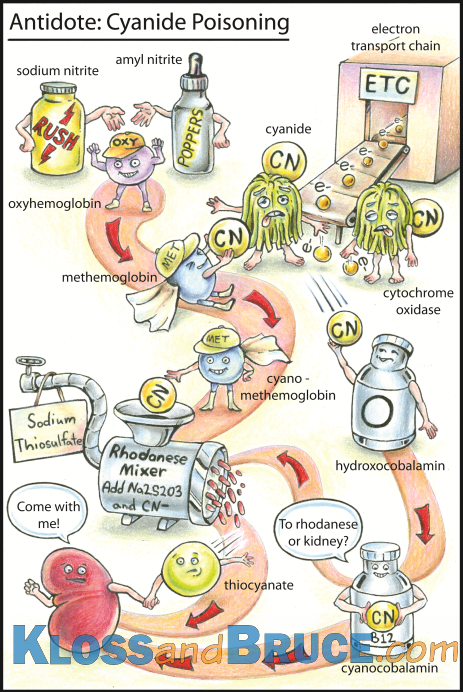 Hemoglobin can take a "hit" only when iron is in the 3-valent form (methemoglobin)

Therefore, when exposed to cyanides, it is necessary to act with oxidants that convert hemoglobin into methemoglobin and it "takes a hit", saving the body from imminent death

The antidote is also vitamin B12 in the form of hydroxycobalamin, which binds cyanides, turning into cyanocobalamin
https://i.pinimg.com/originals/8c/18/58/8c185837daaabbe9d6b0f437a12a044b.png
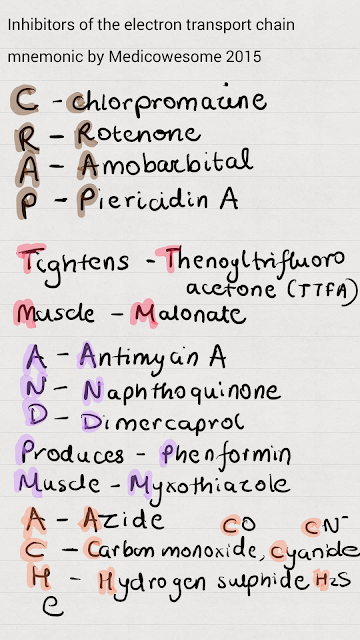 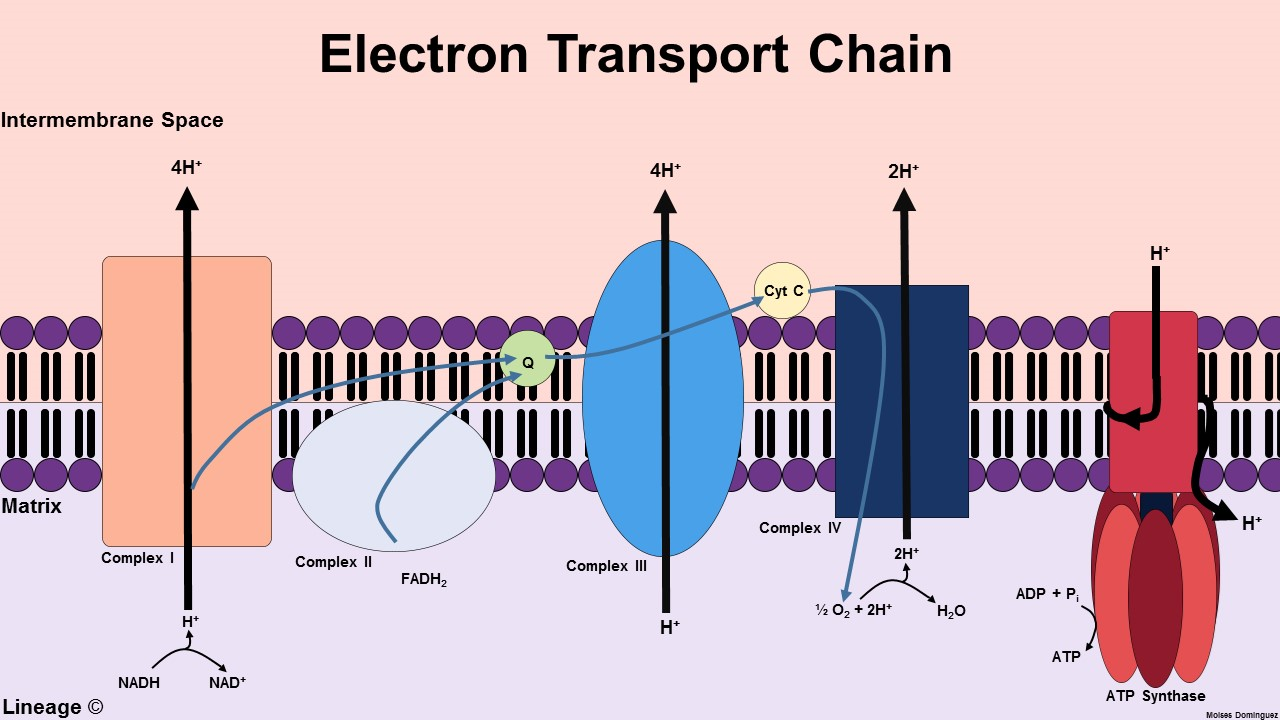 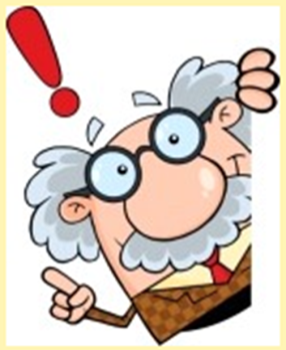 Simplified diagram and interfaces in the ETC
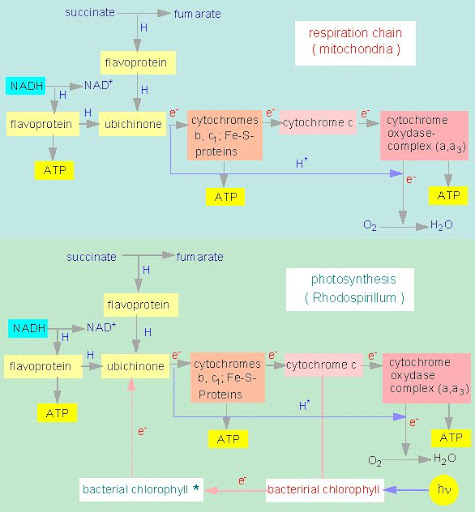 Uncoupling of the electron transmission chain
substances that uncouple oxidation and phosphorylation in the electron transport chain (are carriers of hydrogen protons through the mitochondrial membrane bypassing the enzyme ATP synthase)
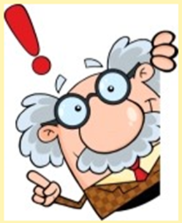 Uncouplers of ETC
protonophores
ionophores
weak hydrophobic organic acids, which in the form of an anion (R-COO-) bind protons in the intermembrane space, diffuse through the membrane and dissociate in the matrix with the formation of protons
are able to integrate into the membrane, forming a channel through which protons and other monovalent cations - Na + or K + - can move. As a result, the proton potential is removed and the synthesis of ATP is disrupted.
free fatty acids, 
thyroid hormones, 
salicylates,
dicumarol,
2,4-dinitrophenol
valinomycin,
nigericin,
gramicidin
2,4-dinitrophenol - "explosive weight loss"
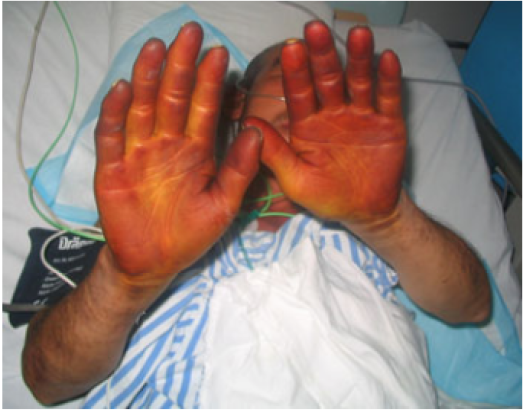 Dinitrophenol - yellow dust, upon contact with a molecule, workers in factories began to lose weight, constantly felt fatigue, pain and stomach, weakness, difficulty breathing. Most notably, they had fever as they lost weight. Sometimes after death they had a body temperature of 42-43 degrees. A yellow liquid came out with sweat on the face and palms. The autopsy did not reveal any obvious organ dysfunction.
2,4-dinitrophenol - "explosive weight loss"
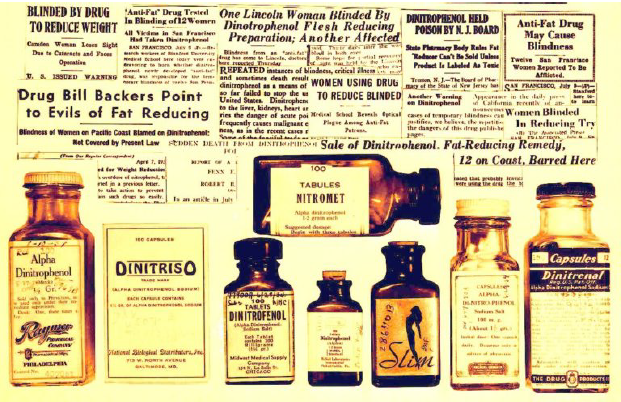 From 1933 to 1938, 2,4-dinitrophenol was used in the United States for weight loss. The result - a number of deaths from heat shock and one of the most high-profile cases of drug recalls from the market
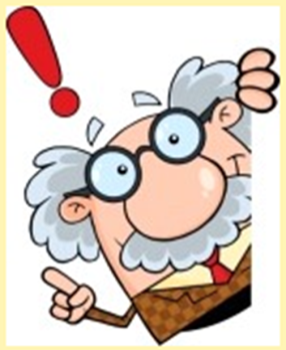 Phosphorylation
oxidative
substrate
ATP is synthesized by phosphorylation of ADP to ATP by the separation of phosphate from compounds with a high potential for phosphate transfer
ATP is synthesized due to the energy of transfer of electrons and protons along the carrier chain in the electron transport chain during oxidation
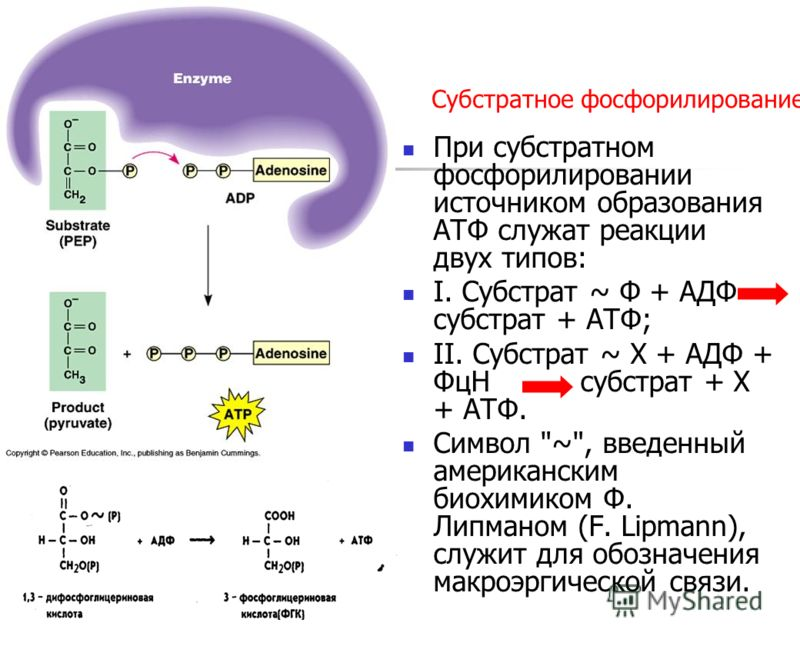 Krebs cycle,
glycolysis
ETC
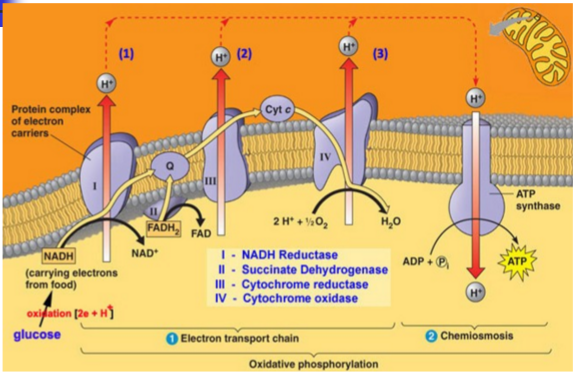 Oxidative phosphorylation - conjugation of KC and ETC
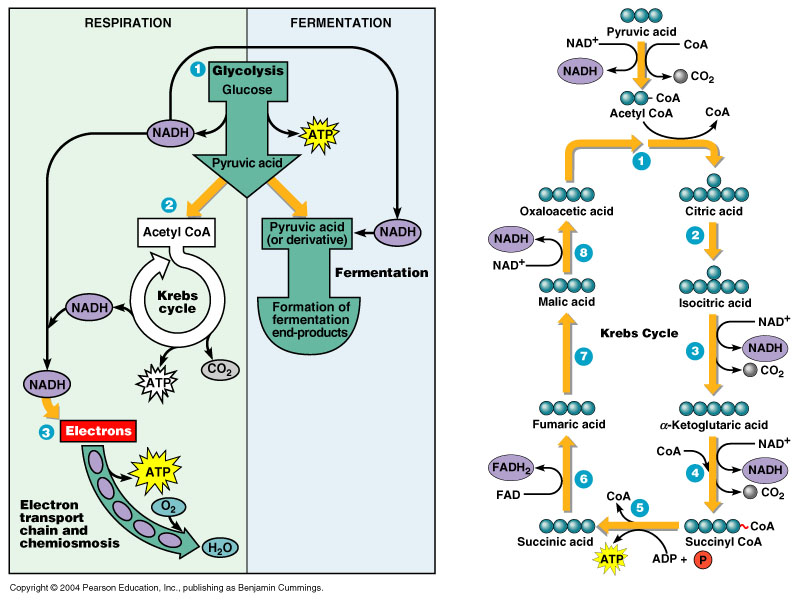 R / O ratio
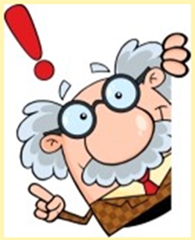 is equal to the number of moles of ATP formed from ADP and H3P04, per 1 gram-atom of absorbed oxygen (allows you to estimate the conjugation of the electron transport chain)
For the NADH molecule
maximum 3 ATP molecules can be formed
(3 ADP + 3 Н3РО4 → 3 ATP)

Expenditure of 1 oxygen atom
(2 H + O → H2O)

P / O = 3/1 = 3
For the FADH2 molecule
maximum 2 ATP molecules can be formed
(2 ADP + 2 Н3РО4 → 2 ATP)

Expenditure of 1 oxygen atom
(2 H + O → H2O)

P / O = 2/1 = 2
Electron transport chain - ROS production
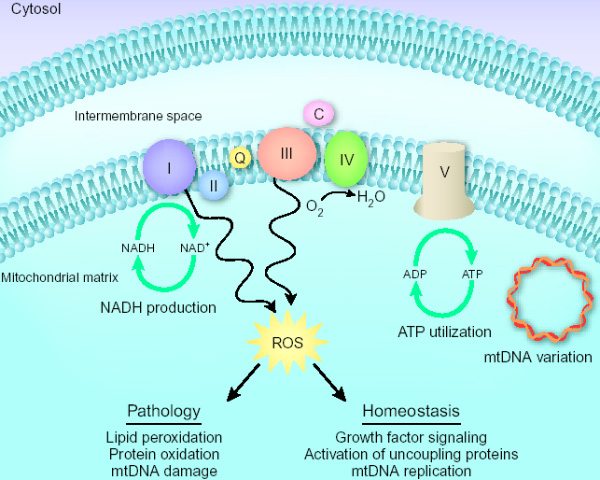 Рис. из статьи Baughman & Mootha в Nature Genetics
http://elementy.ru/images/news/mitochondria_ros_600.jpg
Non-phosphorylating (free) oxidation
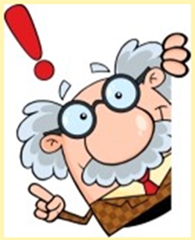 A state in which oxidation of substrates in the respiratory chain occurs, but ATP is not formed at the same time
- thermoregulation (brown fat: contains mitochondria adapted to generate heat - the content of respiratory enzymes is much higher than that of enzymes that phosphorylate ADP, therefore free oxidation processes prevail in them; there are many of them in newborns, in subsequent periods of life its number decreases;

- the formation of biologically important compounds (catecholamines, glucocorticosteroids, collagen, activation of vitamin D, etc.);

- neutralization of xenobiotics (poisons, toxins, drugs, household chemicals);

- in some pathological conditions (for example, with hyperfunction of the thyroid gland: the main symptoms of such conditions may be fatigue, fever, weight loss, despite increased appetite, increased breathing and heart rate).
Types of oxidation in the cell
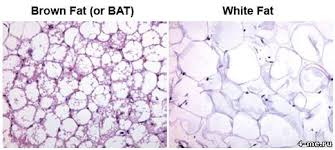 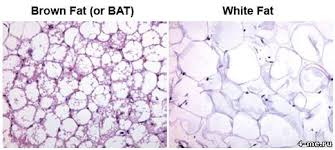 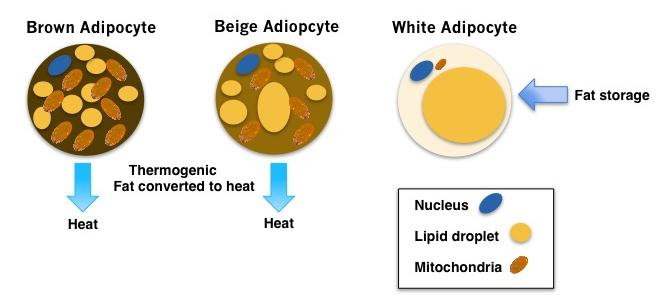 Brown fat
Brown fat has been studied by scientists for several years. Brown fat is a heat-generating type of fat that instead of storing energy, on the contrary, burns it. This ability of brown fat is of great importance for the normalization of weight.

Brown fat is a source of endogenous water.
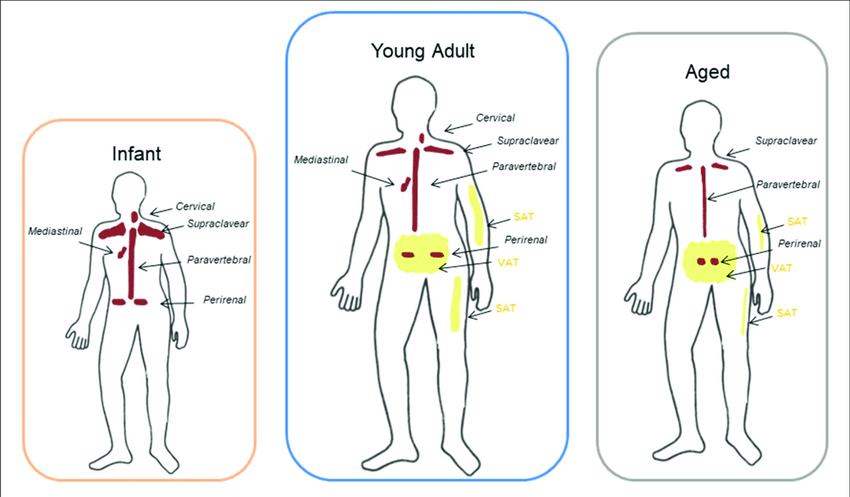 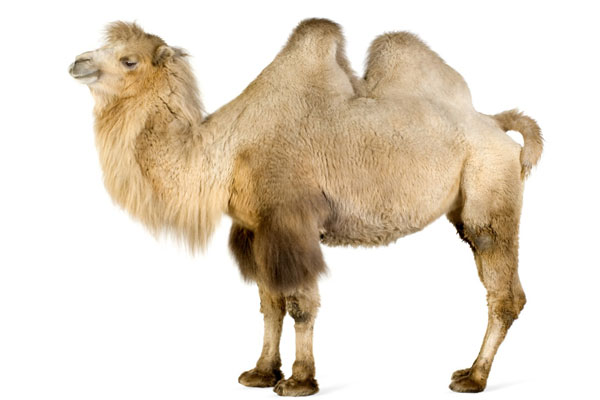 Brown fat
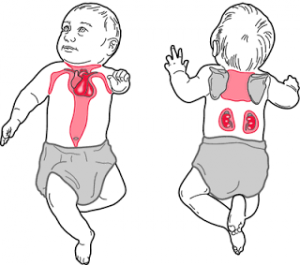 A newborn has an adequate supply of brown fat, which helps his body to keep warm. As you grow older, most of its storage in the body is lost. Brown fat is located in the neck area around the blood vessels (helps warm the blood).
The distribution of temperature zones inside and on the surface of the human body is normal condition
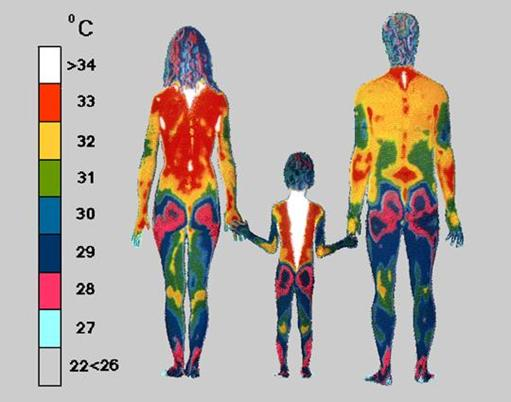 https://2.bp.blogspot.com/-EYEpqp1aPD4/WMav__HOkPI/AAAAAAAANTI/dvlClsrT2eoWZ92nNp4Xo5YnPm8-EsP2gCLcB/s640/image038.jpg
"Age" changes
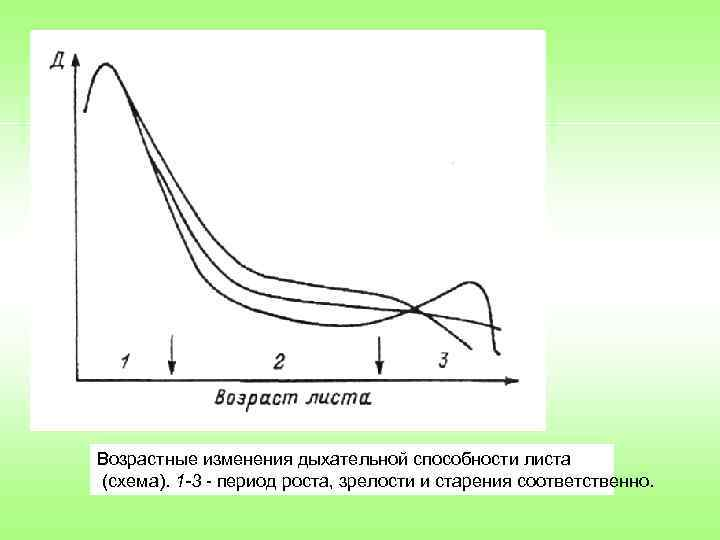 - ↓ oxygen consumption and ↓ intensity of oxidative processes
 
- ↑ generation of reactive oxygen species with cell damage
http://present5.com/presentation/3/281193631_455900542.pdf-img/281193631_455900542.pdf-60.jpg
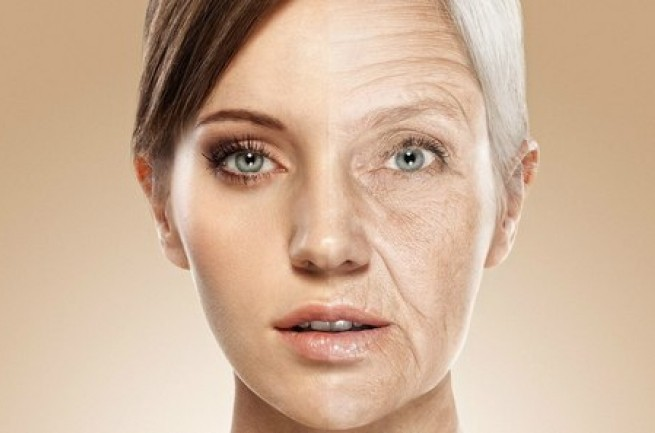 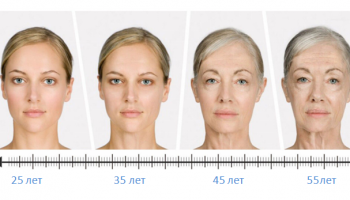 http://www.transferfaktory.ru/cont/img/starenie.jpg
https://superwoomen.ru/wp-content/uploads/2017/05/starenie-kozhi-lica-u-zhencshin-c350x200.png
Hypoenergetic states
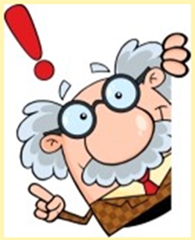 - exogenous and / or endogenous hypovitaminosis - the rate and efficiency of oxidative reactions decreases. It usually occurs with a lack of vitamins - B1, B2, niacin, B6, pantothenic acid and ascorbic acid,

- protein deficiency in food - - the synthesis of all enzymes and enzymes of catabolism decreases, in particular,

-reduction of consumption of carbohydrates and lipids as the main sources of energy,

- oxygen deficiency - (hypoxia) - the absence of an electron acceptor, which causes an "overflow" of respiratory enzymes, an increase in the electrochemical gradient, the accumulation of NADH and FADH2 in the cell and the cessation of catabolism,

- iron deficiency - (a component of cytochromes, myoglobin and hemoglobin) and copper - (a component of cytochrome oxidase).
Body tissues
anaerobic
aerobic
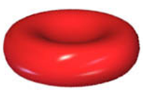 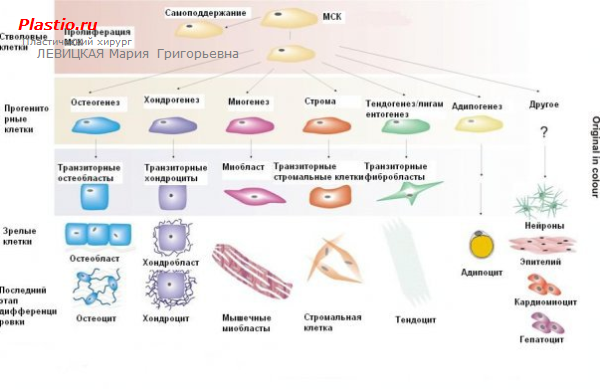 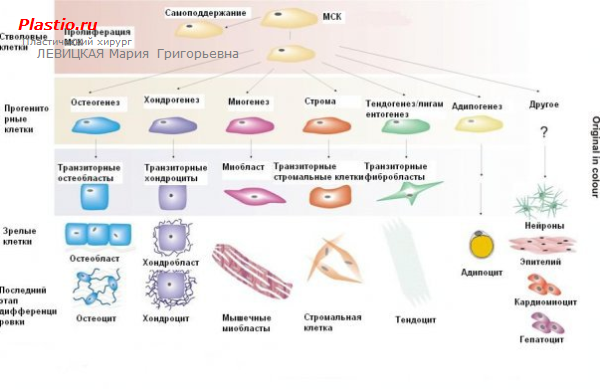 skeletal muscle, red blood cells, peripheral nerves, renal medulla, bone, cartilage, connective tissue
brain, retina, heart, renal cortex, liver, mucous membrane of small intestine
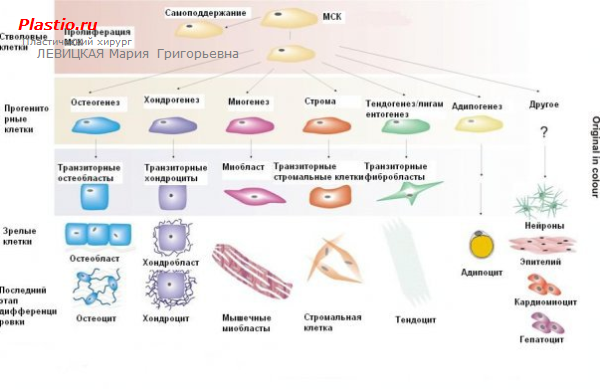 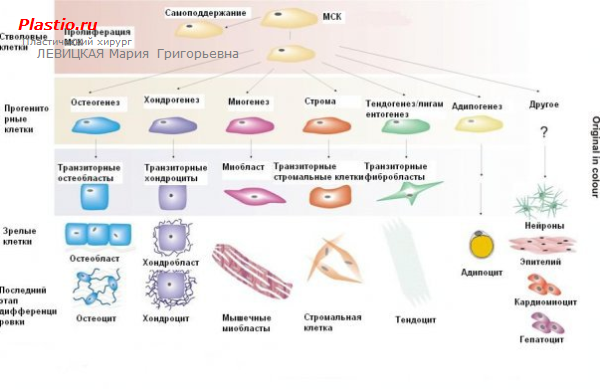 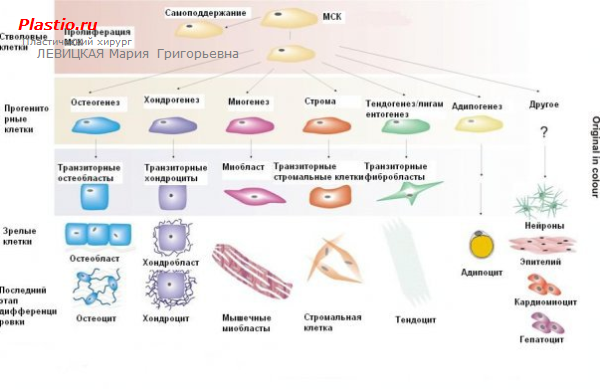 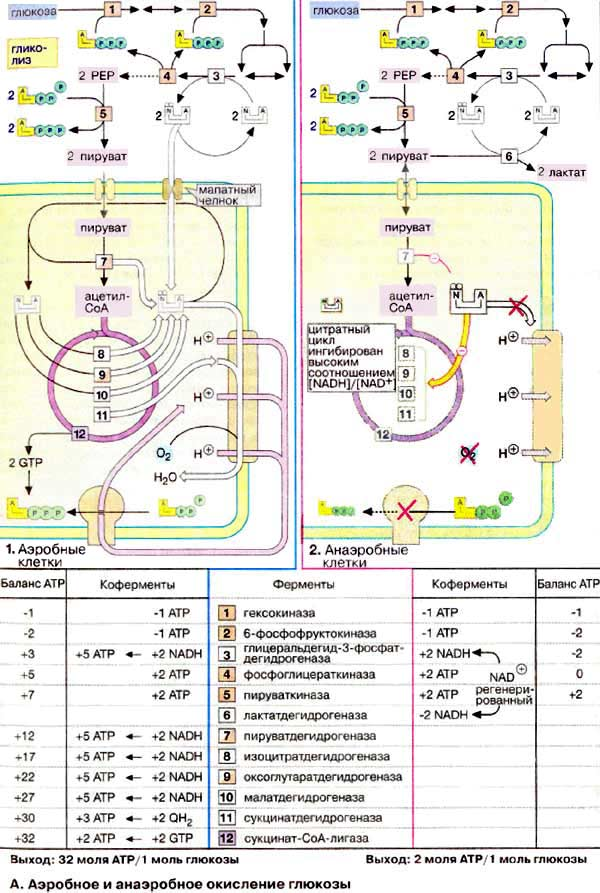 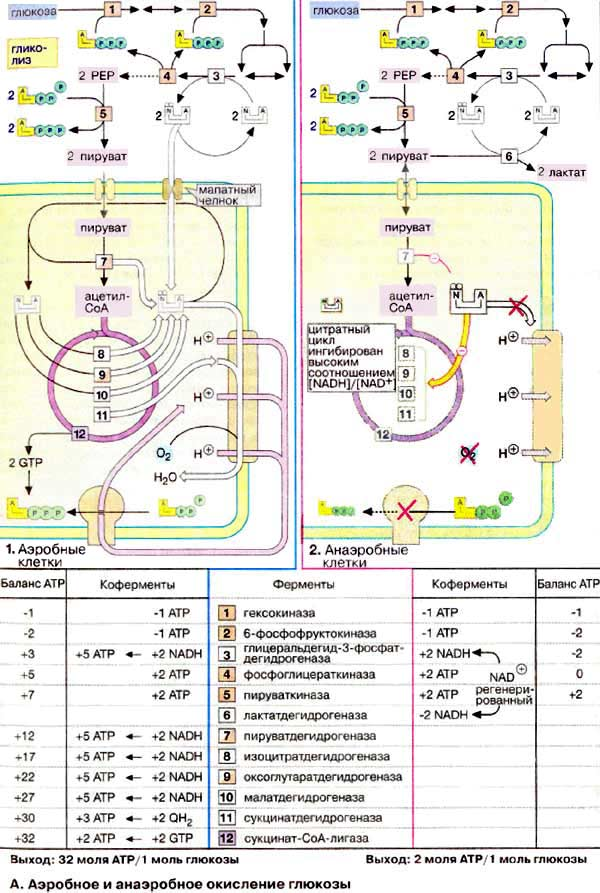 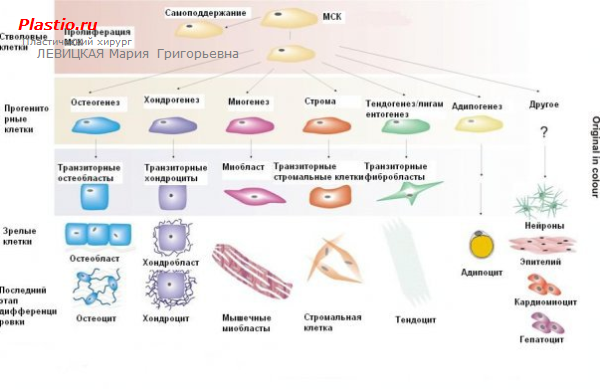 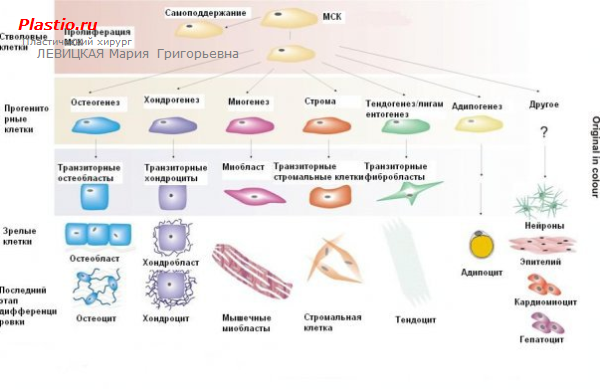 Conclusion
The chemiosmotic theory of biological oxidation is modern: electron transport and ATP synthesis are combined by a proton gradient across the inner membrane (cristae) of mitochondria.
The respiratory chain plays an important role: it generates and stores ATP and generates ROS.
Disruption of the functioning of the CK and DC occurs in hypoenergetic states, mitochondrial and peroxisomal diseases, under the action of blockers and uncouplers of the respiratory chain, although in some cases the uncoupling of oxidation and phosphorylation also plays a physiological role - free (non-phosphorylating) oxidation (thermoregulation, formation of biologically important compounds, detoxification xenobiotics)
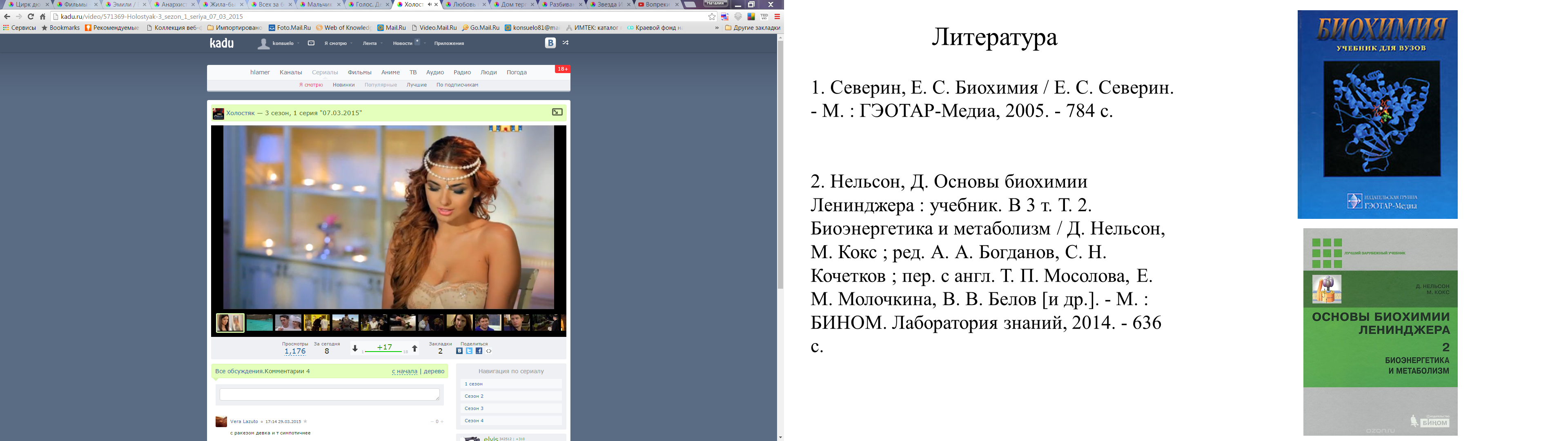 Литература по теме лекции:
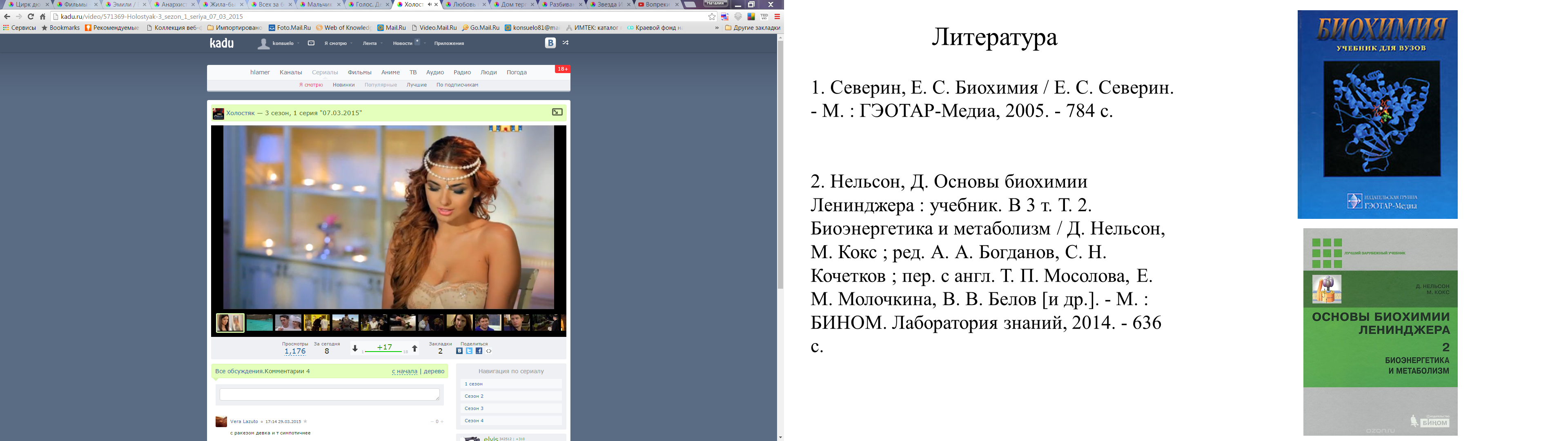 THANK YOU FOR THE ATTENTION!
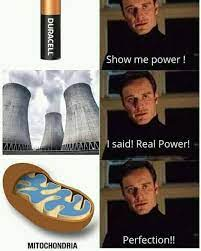 QUESTION ABOUT THE LECTURE:

How many ATP molecules in the electron transport chain can a maximum of 1 FADH2 molecule give?